Сотрудничество с библиотекой 
«На Морской»
Булыгина Надежда Сергеевна, Копылова Татьяна КонстантиновнаГБДОУ детский сад №29 комбинированного вида Василеостровского района Санкт-Петербурга
Многие годы наш детский сад сотрудничает с библиотекой «На Морской»
Мероприятия патриотической направленности
«Русский солдат не знает преград»
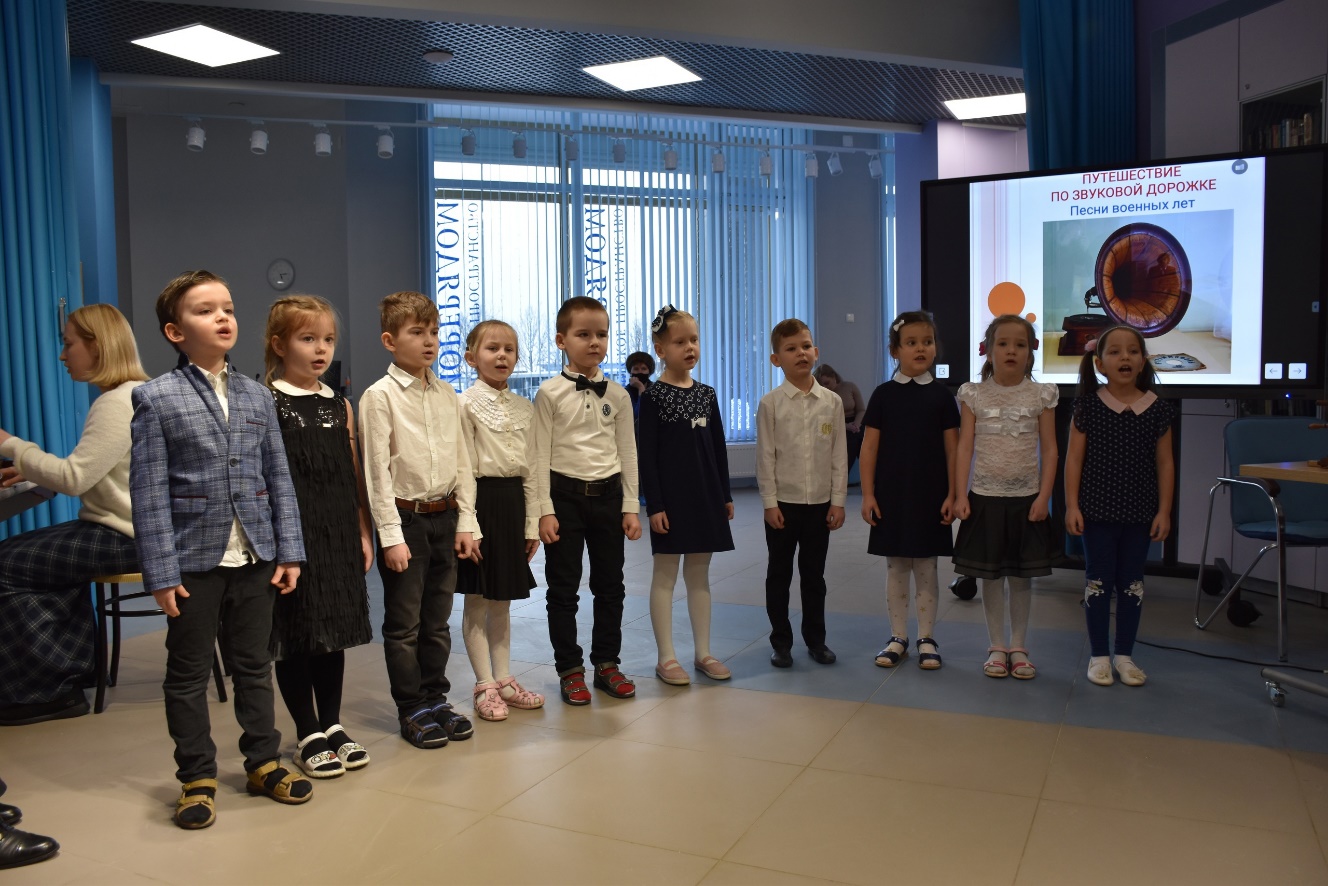 День «Памяти и скорби»
«День семьи, любви и верности»
«День рождения Александра Сергеевича Пушкина»
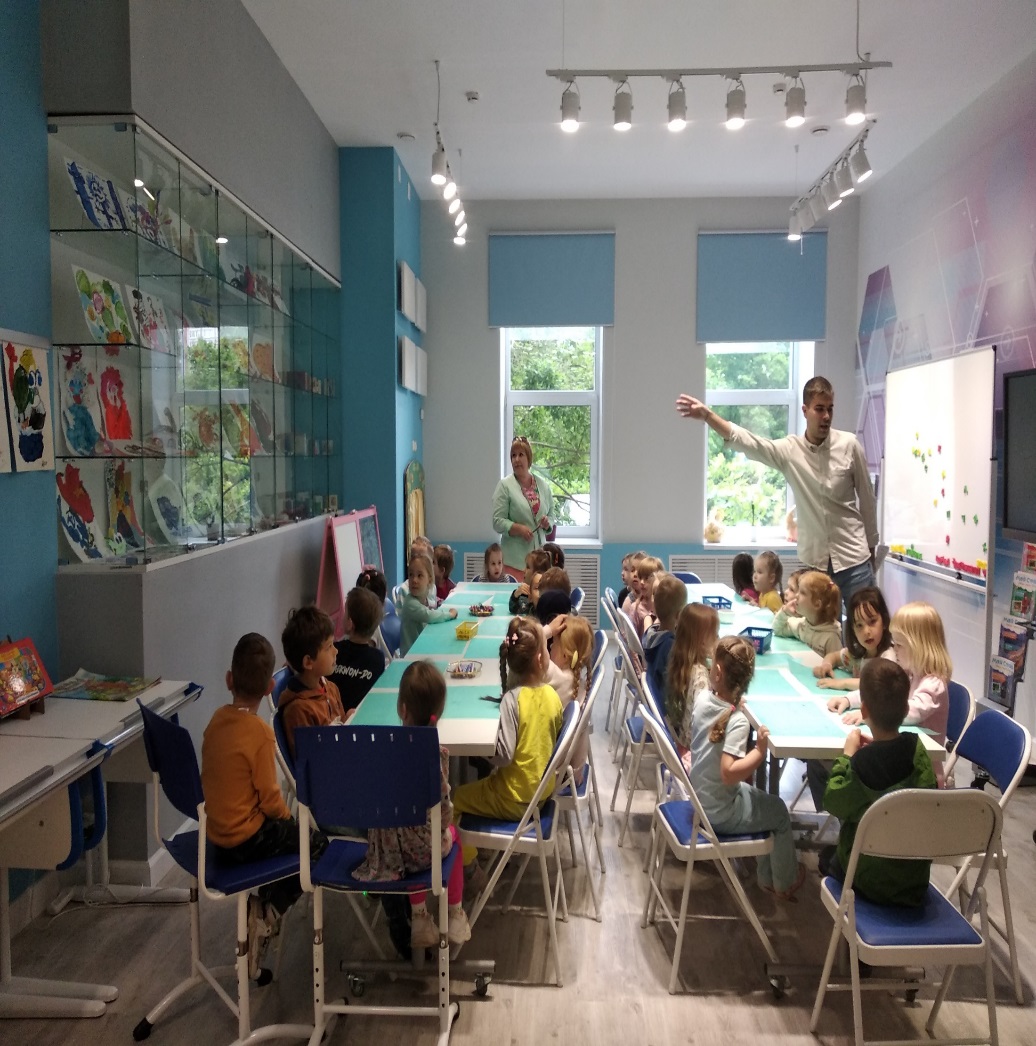 «День друзей с Винни-Пухом», совместно с детским центром «Пифагорка»
«Паровозик из Ромашкова»
«День полярного медведя»
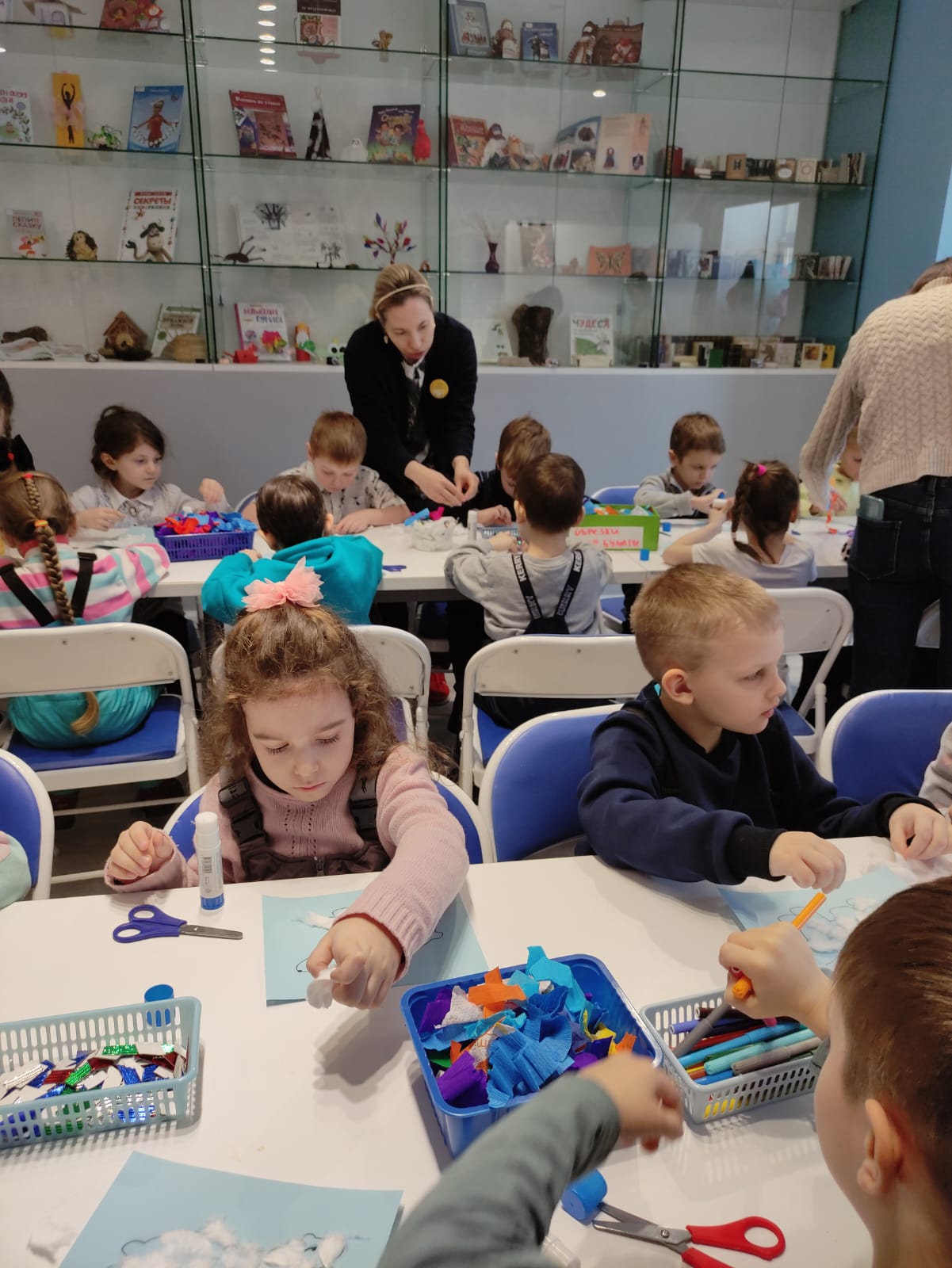 Совместные творческие встречи с коллективами ДЮТЦ «Васильевский остров»
Творческая встреча со студиями «Художественное слово» и хоровой студией «Лира» ДЮТЦ «Васильевский остров»
Творческая встреча студии «Волшебная флейта» и студии «Менестрель» ДЮТЦ «Васильевский остров»
Цикл встреч «В гостях у флейты»
Тематические концерты для жителей Васильевского острова
Концерты дуэта «Музыкальная акварель»